Requesting A Customernet User ID (SSO)
CustomerNet User Registration & Password Reset Instructions
Link to customernet
Link: gecustomernet.com
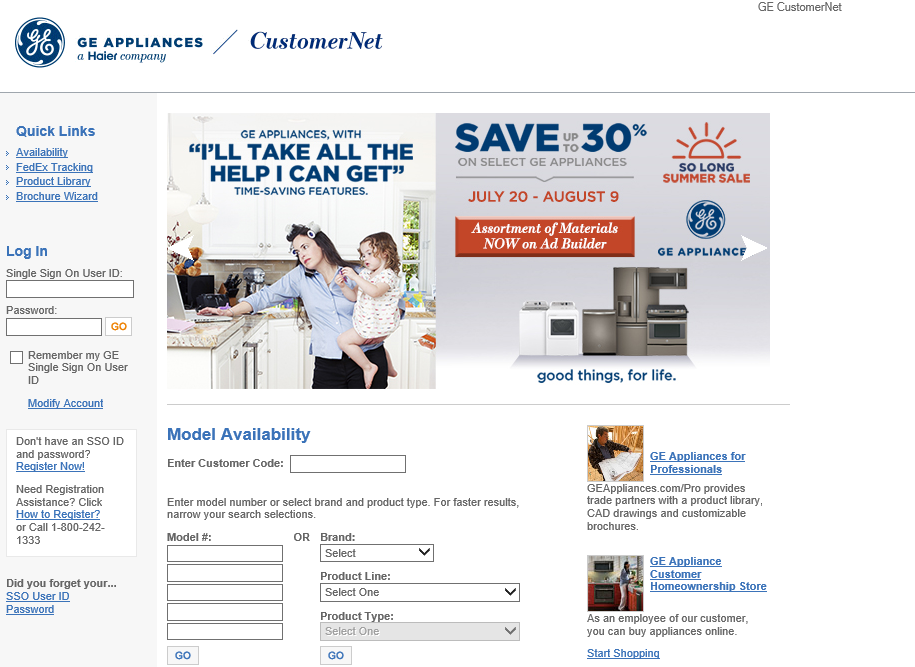 New User Request
New User Request
Before using the CustomerNet Portal, all users must register for an SSO (Single Sign On) ID. 

There is no limit to the amount of users who may register under an account.

To protect the security of your data, SSO IDs should be kept private and not shared among employees.
Request SSO
1. From the login page, click “Register Now”
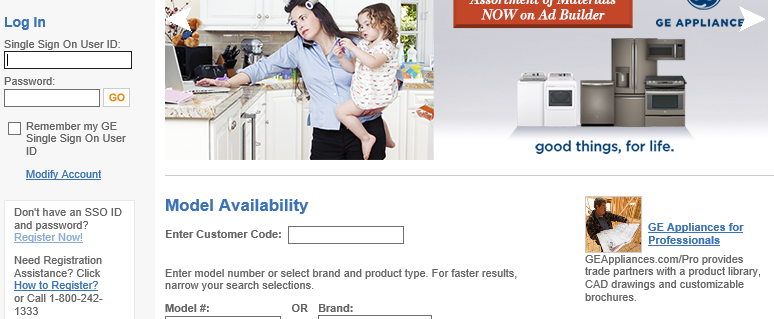 Registration Form
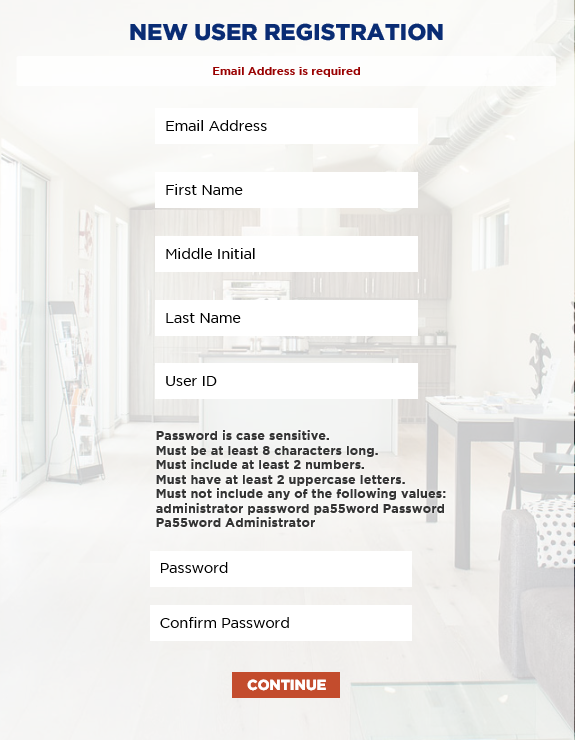 2. Complete the registration form 
and click ‘Continue’
Registration form
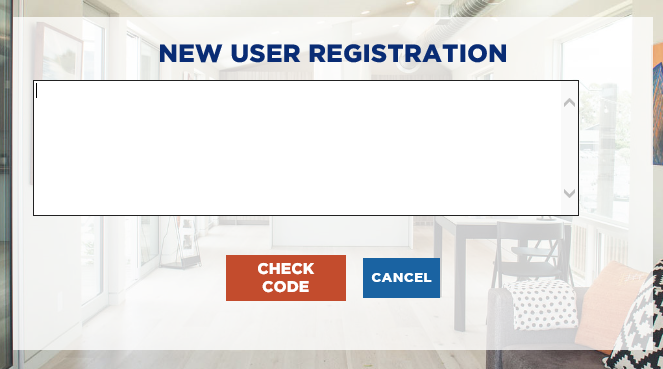 You will receive an email with a verification code. You will copy the code and paste it into the box before selecting Check Code.
Terms and Conditions
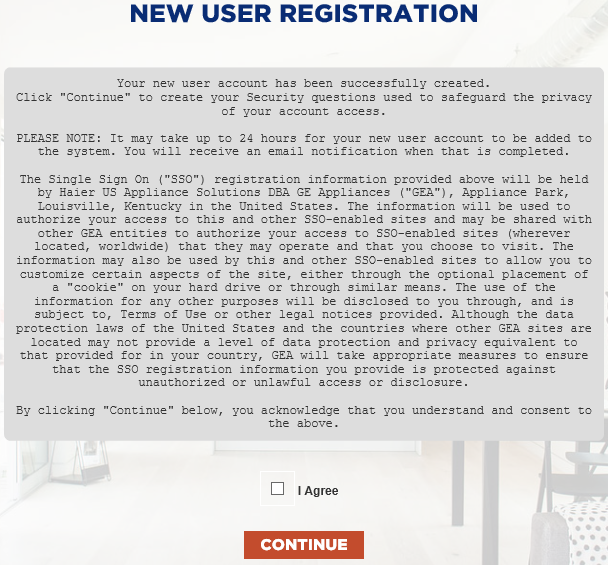 3. Read the Terms and Conditions, check the box marked ‘I Agree’   and click ‘CONTINUE’
Account Creation
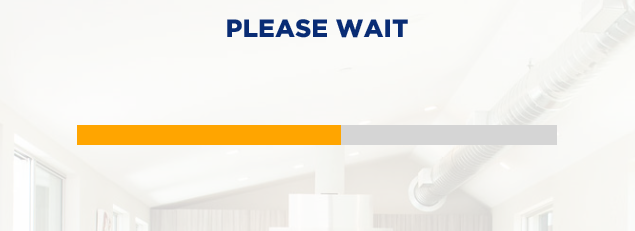 4. Wait for the account creation success message, and click ‘Continue’
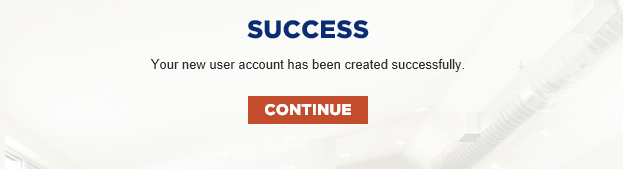 Security Questions
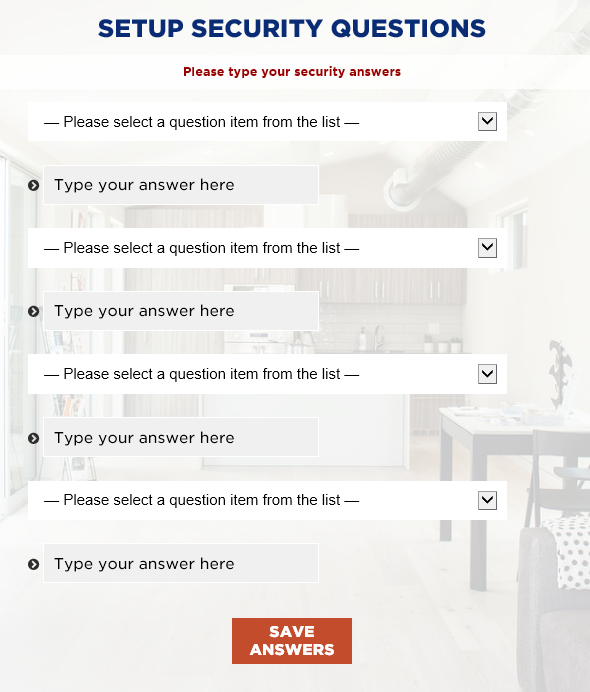 5. Select a security question and type an answer for each of the fields 
Security answers cannot include part of the question and must be unique for each question

6. Click ‘Save Answers’ when complete
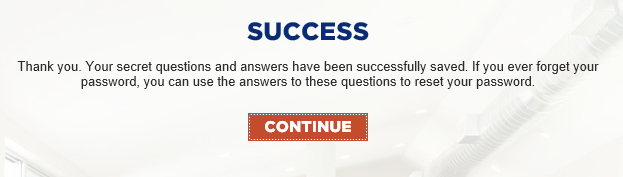 8. Click ‘Continue’. Your account has been created successfully.
Login
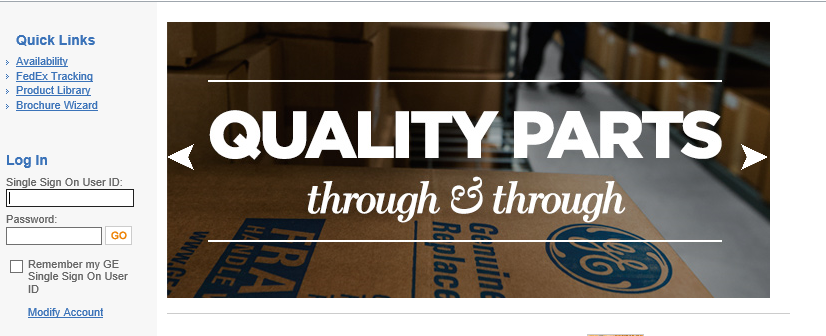 You will be redirected back to the CustomerNet home page
Under ‘Log In’, enter your SSO and password. Click ‘Go’
Requesting access
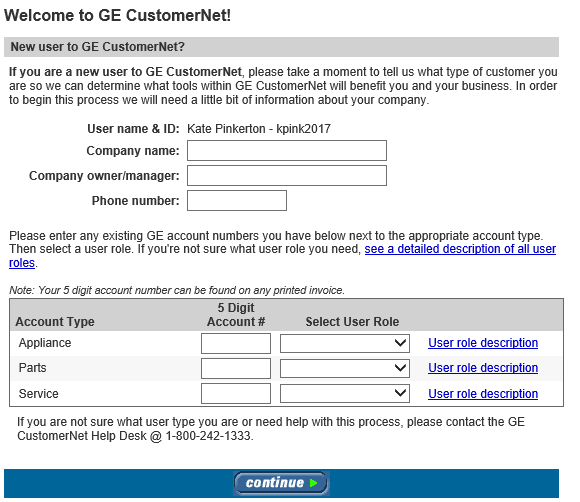 New user fills out:
Company name
Company manager
Phone number
Account # the user needs to view in CustomerNet
What user role they should be assigned
The user role defines the users level of authority with CustomerNet (click links to view descriptions of roles)
Approval
An email will be automatically be sent to the ASM for to approve the new user requests

Once approved, the new user is ready to log in!
Forgot Password
Forgotten Password
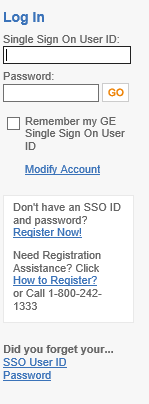 If you forget your password, please click the “Password” link under the Did you forget your… section.


Users registered before 8/6/17 must call the Help Desk to reset passwords
Forgotten Password
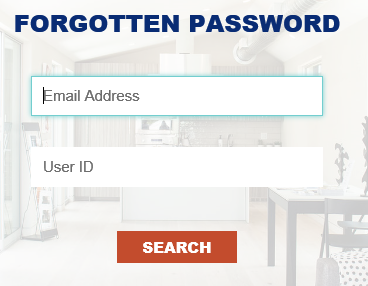 2. Enter your Email Address and                  User ID, then click ‘Search’
Forgotten Password
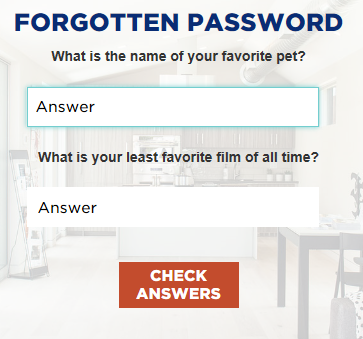 3. Enter the security question answers you created in the previous steps, and click ‘Check Answers’
Forgotten Password
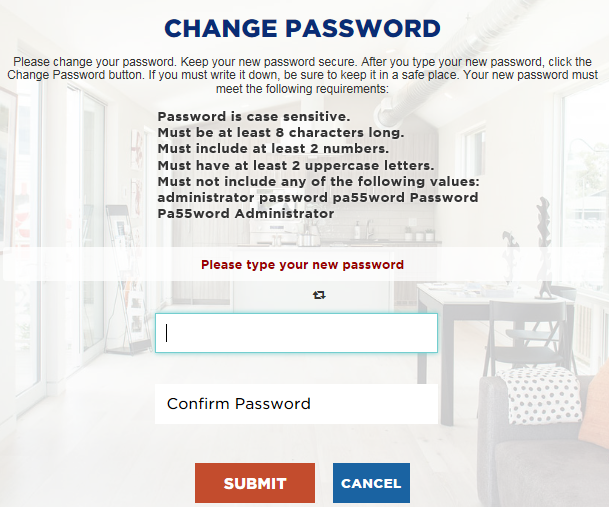 4. Enter your new password
 and confirm

5. Click ‘Submit’
Forgotten Password
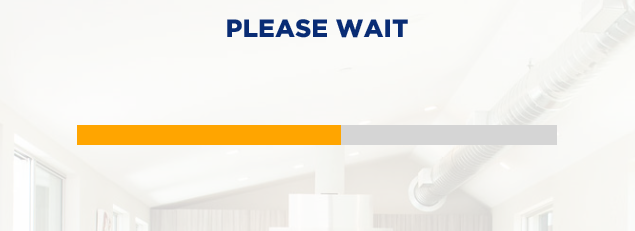 6. Once the password has been changed, click ‘Continue’ to log in
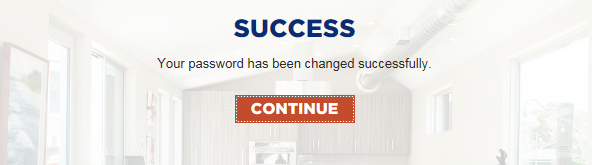 Who to contact for Help?
If you need further assistance, please contact the 
GE CustomerNet Help Desk at:

Customernet@geappliances.com
1-800-242-1333
Monday – Friday, 8:00 AM – 6:00 PM Eastern Time